Nature vs. Nurture
Nature and Nurture 
 When both DNA(Nature) and life experience/exposure(nurture) contribute to a phenotype
BUZZER: Traits influence by both DNA and environment tend to have a wide range of phenotypes
How would it be possible to determine how much of a phenotype was controlled by nature and how much by nurture?
Twins: Is it All in the Genes?
BUZZER: Identical twins develop from one single fertilized egg so they have the same genome.
Differences can be due to their environment and not genes.
Jim Twins
[Speaker Notes: https://www.youtube.com/watch?v=Wd5Y3-F79LY

Jim twins: https://www.youtube.com/watch?v=qw3S35wGgT8]
What's your risk activity
EPIGENETICS
Epi = above = chemical modifications to the DNA or the histones that don't change the DNA sequence

Epigenetic changes turn genes on/off
Epigenetic changes are copied with the DNA during cell division
Epigenetic Mechanisms
DNA methylation 
Usually turns genes off
CH3 group added to some cytosine nucleotides

2. Histone modification (ex. Acetylation)
Turns genes off by causing DNA to wrap more 		           tightly around histone so RNA polymerase cannot            get to the gene DNA sequence
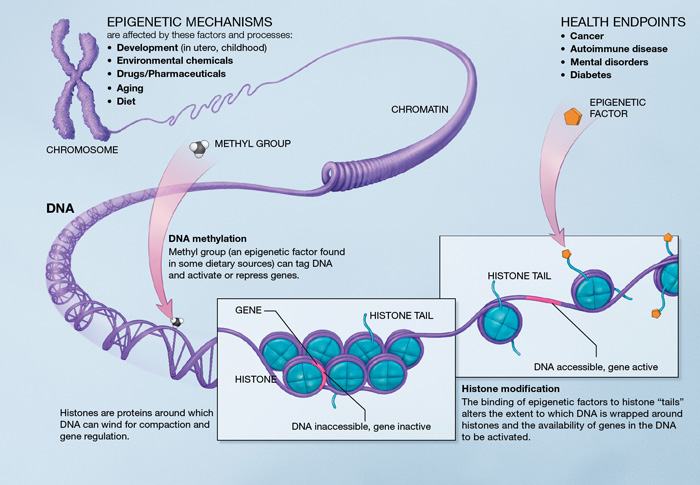 http://www.google.com/imgres?imgurl=http://upload.wikimedia.org/wikipedia/commons/d/dd/Epigenetic_mechanisms.jpg&imgrefurl=http://en.wikipedia.org/wiki/Epigenetics&h=485&w=700&tbnid=6k1j0IBptYW9cM:&zoom=1&docid=o0OZS0cnsofOqM&hl=en&ei=eH0iVbqbMOq1sAS5y4KABA&tbm=isch&ved=0CB0QMygAMAA
REPROGRAMMING
In most cases, gametes are wiped clean of epigenetic markers acquired during that parents life - this process is called reprogramming.
Epigenetic Videos
Epigenome at a Glance 
Epigenetics of Identical Twins
Lick your rat
Epigenetics: Spanish Twins
http://www.pbs.org/wgbh/nova/body/epigenetic-mice.html
[Speaker Notes: http://learn.genetics.utah.edu/content/epigenetics/intro/
http://learn.genetics.utah.edu/content/epigenetics/twins/
http://learn.genetics.utah.edu/content/epigenetics/rats/
http://www.pbs.org/wgbh/nova/body/epigenetics.html]